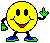 BÀI TẬP SBT
8.1: Hai đoạn dây bằng đồng, cùng chiều dài, có tiết diện và điện trở tương ứng là S1 , R1 và S2 , R2. Hệ thức nào dưới đây là đúng?
A. S1R1 = S2R2
B. S1/R1 = S2/R2
C. R1R2 = S1S2
D. Cả ba hệ thức trên đều sai
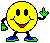 BÀI TẬP SBT
8.2: Hai dây dẫn bằng nhôm có chiều dài, tiết diện và điện trở tương ứng là l1, S1 , R1 và l2 , S2 , R2. Biết l1 = 4l2 và S1 = 2S2. Lập luận nào sau đây về mối quan hệ giữa các điện trở R1 và R2 của hai dây dẫn này là đúng?
A. Chiều dài lớn gấp 4, tiết diện lớn gấp 2 thì điện trở lớn gấp 4.2 = 8 lần, vậy R1 = 8R2
B. Chiều dài lớn gấp 4 thì tiết diện nhỏ hơn 4 lần, tiết diện lớn gấp 2 lần thì điện trở lớn gấp 2 lần, vậy R1 = R2/2
C. Chiều dài lớn gấp 4 thì tiết diện lớn gấp 4 lần, tiết diện lớn gấp 2 lần thì điện trở nhỏ hơn 2 lần, vậy R1 = 2R2
D. Chiều dài lớn gấp 4, tiết diện lớn gấp 2 thì điện trở nhỏ hơn 4.2 = 8 lần, vậy R1 = R2/8
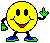 BÀI TẬP SBT
8.3: Hai dây dẫn bằng đồng có cùng chiều dài. Dây thứ nhất có tiết diện S1 = 5 mm2 và điện trở R1 = 8,5 Ω . Dây thứ hai có tiết diện S2 = 0,5 mm2. Tính điện trở R2.
Tóm tắt:
Cùng dây đồng
Cùng chiều dài
R1 =8,5Ω; 
S1 = 5mm2
S2 = 0,5mm2; R2 = ?
Giải:
Vì cùng là dây đồng, cùng chiều dài nên ta có:
↔ R2= 85 (Ω)
Vậy: Điện trở của dây thứ hai: R2= 85 Ω
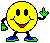 BÀI TẬP SBT
8.4: Một dây dẫn bằng đồng có điện trở 6,8Ω với lõi gồm 20 sợi dây đồng mảnh. Tính điện trở của một sợi dây mảnh này, cho rằng chúng có tiết diện như nhau.
Tóm tắt:
R =6,8Ω; 
n=20 sợi
R0 = ?
Giải:
20 sợi dây đồng mảnh giống nhau 
→ điện trở của mỗi dây dẫn mảnh này đều bằng nhau và bằng R0
20 sợi dây chập vào tạo thành 1 dây  
→ 20 dây được mắc song song với nhau.
Điện trở mỗi dây mảnh là:
     R  = R0 /20 
→ R0 = R .20
          = 6,8 . 20 = 136 (Ω)
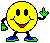 BÀI TẬP SBT
8.5: Một dây nhôm dài l1 = 200m, tiết diện S1 = 1 mm2 thì có điện trở R1 = 5,6Ω. Hỏi một dây nhôm khác tiết diện S2 = 2 mm2 và điện trở R2 = 16,8 Ω thì có chiều dài l2 là bao nhiêu?
Tóm tắt:
R1 = 5,6Ω
S1 = l mm2
l1 = 200 m
dây nhôm 1
12 = ?
R2 = 16,8
S2 = 2 mm2
dây nhôm 2
Giải:
S3 = 2 mm2
Lấy dây nhôm 3:
l3 = 200m
Vì dây 1 và dây 3 có: cùng dây nhôm, cùng chiều dài nên ta có:
↔ R3= 2,8 (Ω)
Vì dây 2 và dây 3 có: cùng dây nhôm, cùng tiết diện nên ta có:
↔ l2= 1200 (m)
Vậy dây nhôm 2 có chiều dài: l2= 1200 m
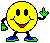 BÀI TẬP SBT
8.6: Để tìm hiểu sự phụ thuộc của điện trở dây dẫn vào tiết diện dây dẫn, cần phải xác định và so sánh điện trở của các dây dẫn có những đặc điểm nào?
A. Các dây dẫn phải có cùng tiết diện, được làm từ cùng một vật liệu, nhưng có chiều dài khác nhau.
B. Các dây dẫn này phải có cùng chiều dài, được làm từ cùng một vật liệu, nhưng có tiết diện khác nhau
C. Các dây dẫn này phải có cùng chiều dài, cùng tiết diện, nhưng được làm bằng các vật liệu khác nhau
D. Các dây dẫn này phải được làm cùng một vật liệu, nhưng có chiều dài và tiết diện khác nhau
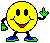 BÀI TẬP SBT
Bài 8.7: Một dây dẫn đồng chất có chiều dài l, tiết diện đều S có điện trở là 8Ω được gập đôi thành một dây dẫn mới có chiều dài l/2 . Điện trở của dây dẫn mới này là bao nhiêu.
Hướng dẫn:
A. 4Ω
Cách 1:
Dây dẫn gập đôi thì:
* chiều dài giảm 2 lần → điện trở mỗi dây giảm 2 lần
* Tiết diện tăng lên 2 lần → điện trở mỗi dây giảm 2 lần
→ điện trở giảm 4 lần: R = 8:4 = 2(Ω)
B. 6Ω
C. 8Ω
D. 2Ω
Cách 2:
Dây dẫn gập đôi thì chiều dài giảm 2 lần
→ điện trở mỗi dây giảm 2 lần: 8:2 = 4(Ω)
Hai dây mắc song song:
→ điện trở: R = 4:2 = 2(Ω)
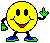 BÀI TẬP SBT
8.8: Hai dây dẫn được làm từ cùng một vật liệu, dây thứ nhất dài hơn dây thứ hai 8 lần và có tiết diện lớn gấp 2 lần so với dây thứ hai. Hỏi dây thứ nhất có điện trở lớn gấp mấy lần dây thứ 2.
Hướng dẫn:
8 lần	
10 lần	
4 lần	
16 lần
Dây 1 dài hơn dây 2: 8 lần → điện trở dây1 lớn hơn dây 2: 8 lần
Dây 1 có tiết diện gấp 2 lần dây 2 → điện trở dây 1 nhỏ hơn dây 2: 2 lần
→ điện trở dây 1 lớn hơn dây 2: 8:2 = 4 (lần)
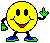 BÀI TẬP SBT
8.9: Một dây đồng dài 100m, có tiết diện 1 mm2 thì có điện trở là 1,7Ω. Một dây đồng khác có tiết diện 0,2 mm2 , có điện trở 17Ω thì có chiều dài là bao nhiêu?
Hướng dẫn:
A. 1000m	
B. 200m	
C. 2000m	
D. 5000m
tiết diện dây 2 giảm 5 lần    → điện trở dây 2 tăng 5 lần
điện trở dây 2 tăng lên 10 lần 
→ điện trở tăng 10:5 =2 lần
→ chiều dài dây 2 tăng 2 lần
→ chiều dài dây 2 là: 100 . 2 =200(m)
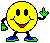 BÀI TẬP SBT
8.10: Hai dây dẫn được làm từ cùng một loại vật liệu, có điện trở, chiều dài và tiết diện tương ứng là R1 , l1, S1 và R2, l2, S2. Hệ thức nào dưới đây là đúng?
A. R1.l1.S1 = R2.l2.S2
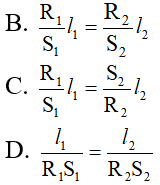 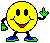 BÀI TẬP SBT
Bài 8.11: Một dây cáp điện bằng đồng có lõi là 15 sợ dây đồng nhỏ xoắn lại với nhau. Điện trở của mỗi sợ dây đồng nhỏ này là 0,9Ω. Tính điện trở của dây cáp điện này
Tóm tắt:
n=20 sợi
R0 = 0,9 Ω
R = ?
Giải:
15 sợi dây chập vào tạo thành 1 dây  
→ 15 dây được mắc song song với nhau.
Điện trở dây cáp là:
     R  = R0 /20 = 0,9/ 15 =0,06 (Ω)
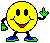 BÀI TẬP SBT
8.12: Người ta dùng dây Nikêlin (một loại hợp kim) làm dây nung cho một bếp điện. Nếu dùng loại dây này với đường kính tiết diện là 0,6mm thì cần dây có chiều dài là 2,88m. Hỏi nếu không thay đổi điện trở của dây nung, nhưng dùng dây loại này với đường kính tiết diện là 0,4mm thì dây phải có chiều dài là bao nhiêu?
Tóm tắt:
R1 = R
d1 = 0,6 mm
l1 = 2,88 m
dây Nikêlin 1
12 = ?
R2 = R
d2 = 0,4 mm
dây Nikêlin 2
Giải:
d3 = 0,4 mm
Lấy dây Nikêlin 3:
l3 = 2,88m
Vì dây 1 và dây 3 có: cùng dây Nikêlin, cùng chiều dài nên ta có:
↔ R3= 9R/4 (Ω)
Vì dây 2 và dây 3 có: cùng dây Nikêlin, cùng tiết diện nên ta có:
↔ l2= 1,28 (m)
Vậy dây nhôm 2 có chiều dài: l2= 1,28 m
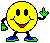 BÀI TẬP SBT
8.13: Cuộn dây thứ nhất có điện trở là R1 = 20Ω, được quấn bằng dây dẫn có chiều dài tổng cộng là l1 = 40m và có đường kính tiết diện là d1 = 0,5mm. Dùng dây dẫn được làm từ cùng vật liệu như cuộn dây thứ nhất, nhưng có đường kính tiết diện của dây là d2 = 0,3mm để cuốn một cuộn dây thứ hai, có điện trở là R2 = 30Ω. Tính chiều dài tổng cộng của dây dẫn dùng để cuốn dây thứ hai này.
Tóm tắt:
R1 = 20Ω
d1 = 0,5 mm
l1 = 40 m
dây 1
12 = ?
R2 = 30Ω
d2 = 0,3 mm
dây 2
Giải:
l3 = 40m
d3 = 0,3 mm
Lấy dây 3 cùng vật liệu:
Vì dây 1 và dây 3 có: cùng dây vật liệu, cùng chiều dài nên ta có:
↔ R3= 500/9 (Ω)
Vì dây 2 và dây 3 có: cùng dây Nikêlin, cùng tiết diện nên ta có:
↔ l2= 21,6 (m)
Vậy dây nhôm 2 có chiều dài: l2= 1,2821,6 m